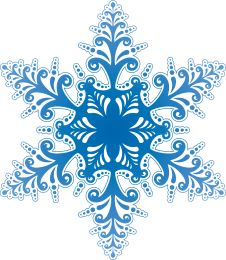 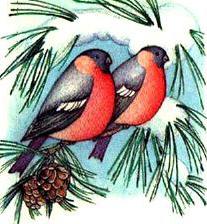 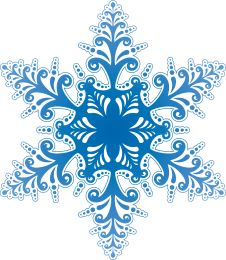 «Покормите птиц зимой!»
(как помочь птицам пережить зиму)
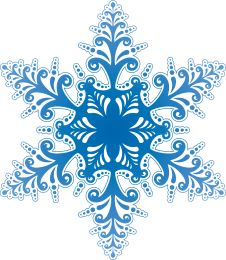 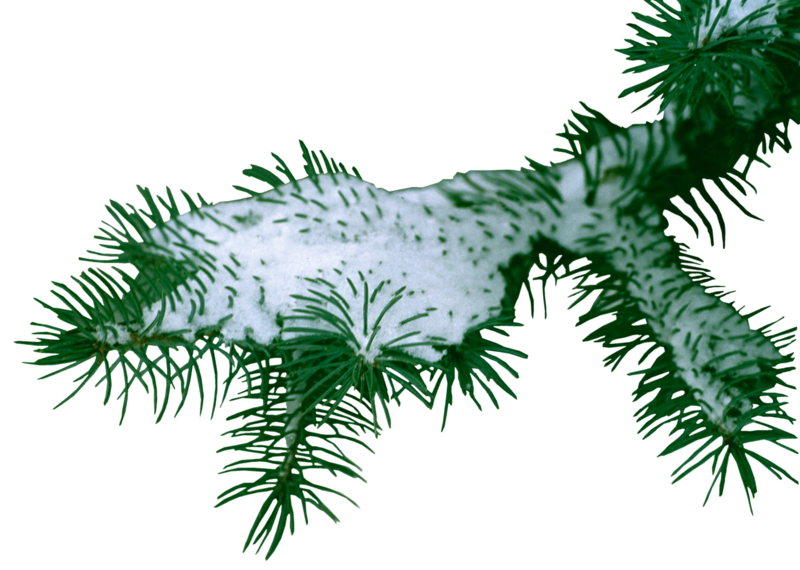 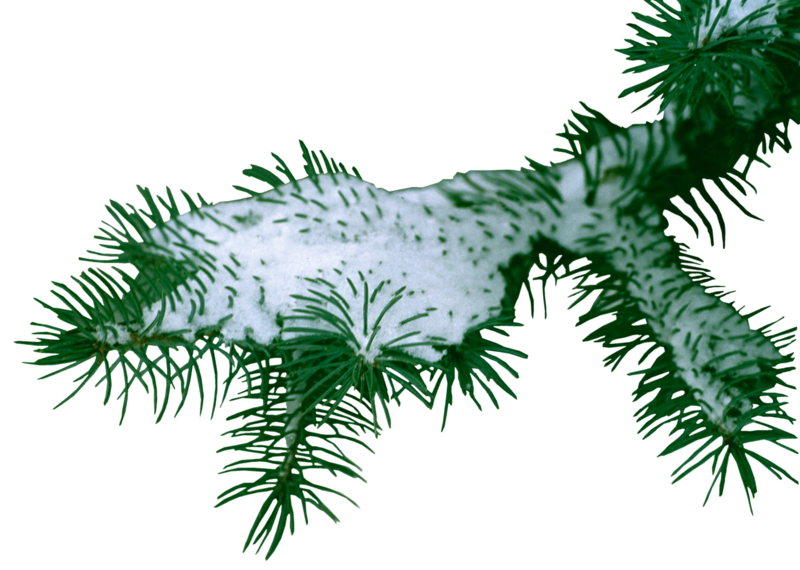 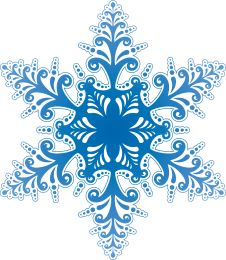 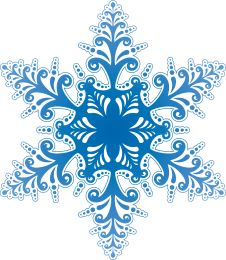 Выполнила: Брагина Татьяна Александровна
	       учитель начальных классов
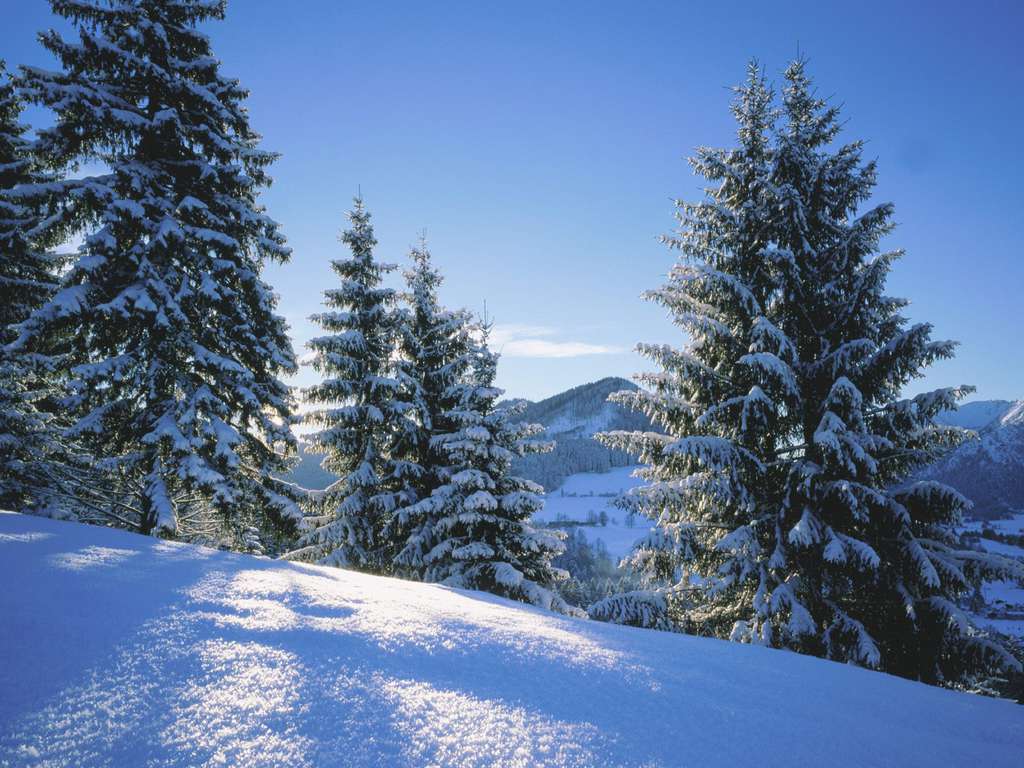 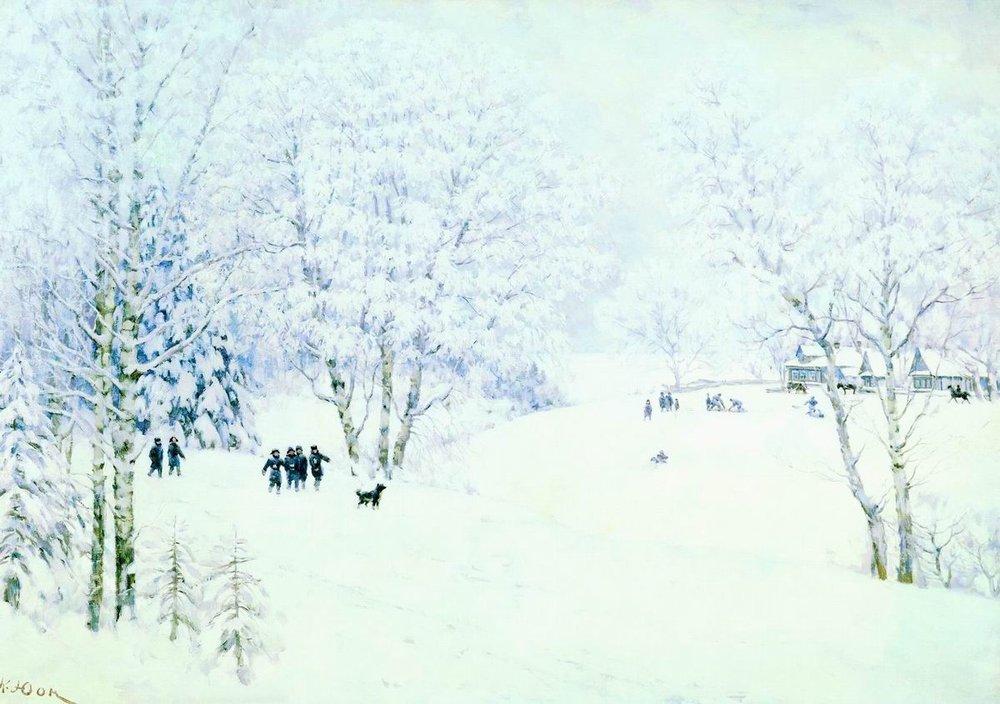 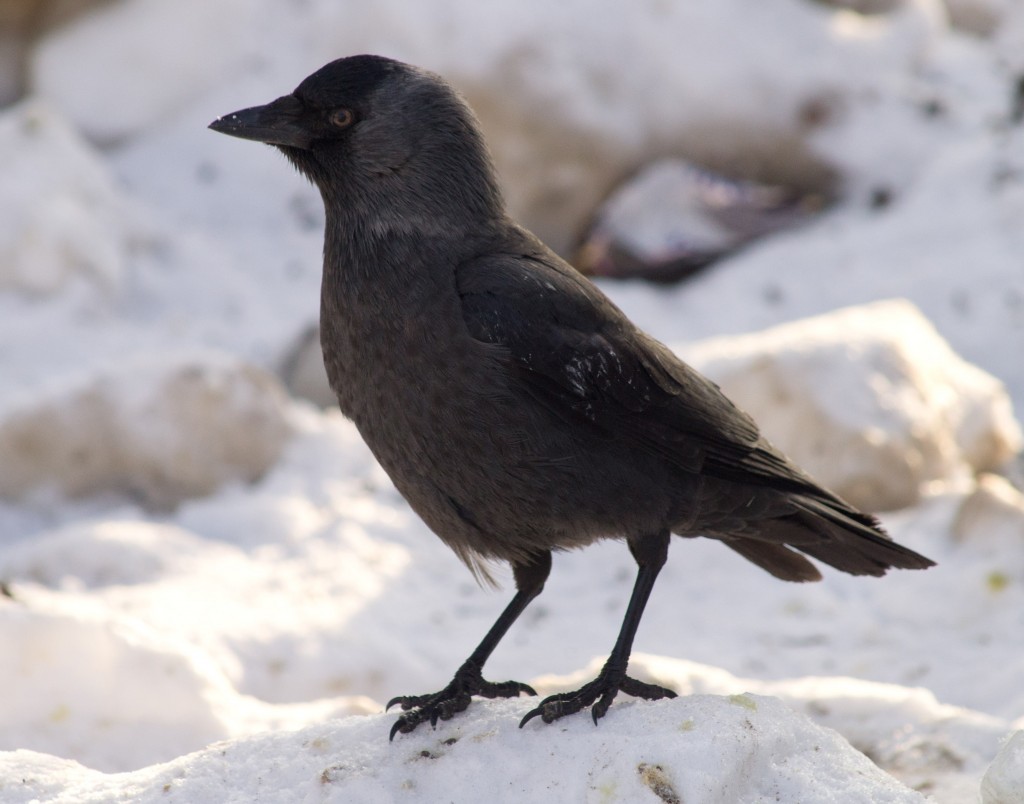 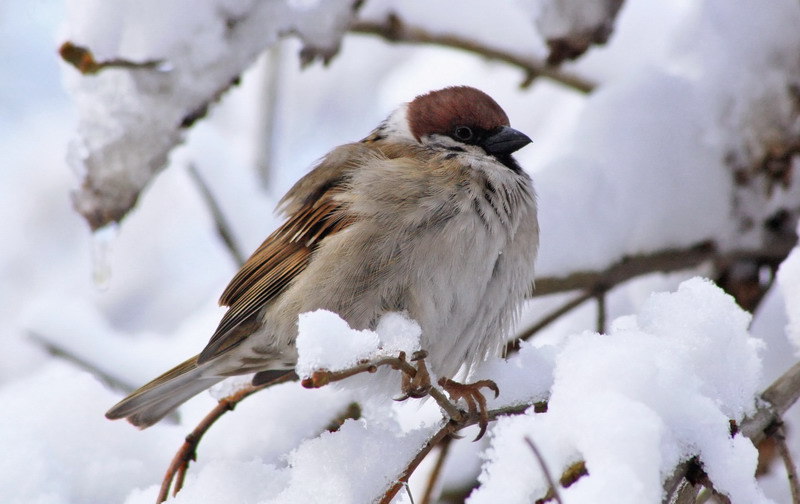 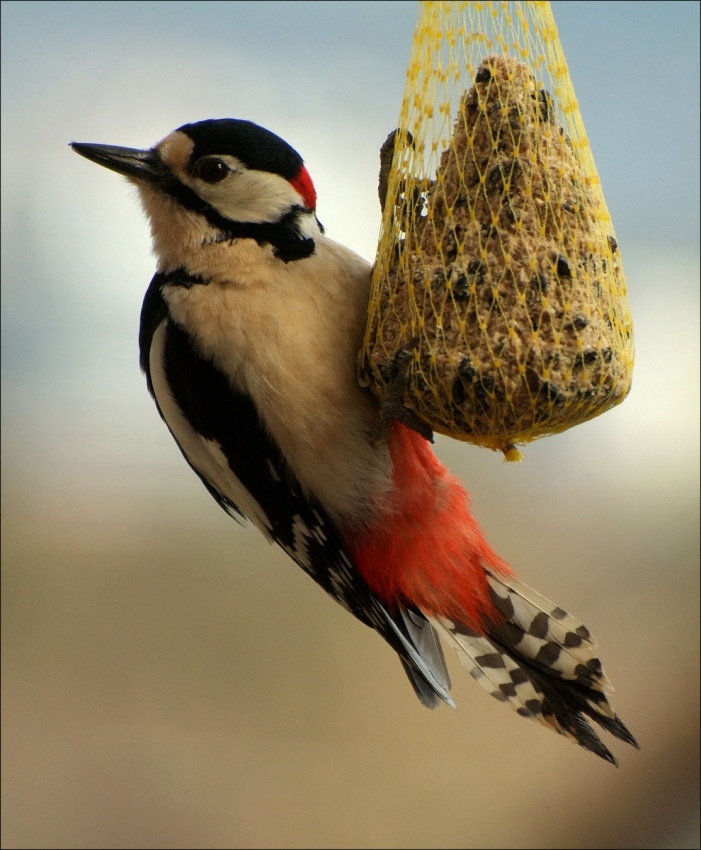 воробей
галка
дятел
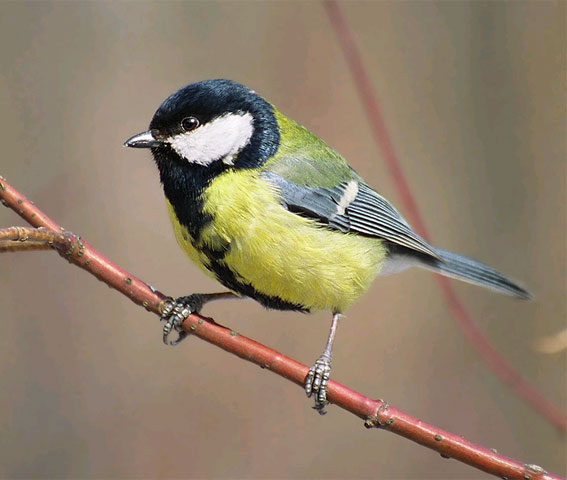 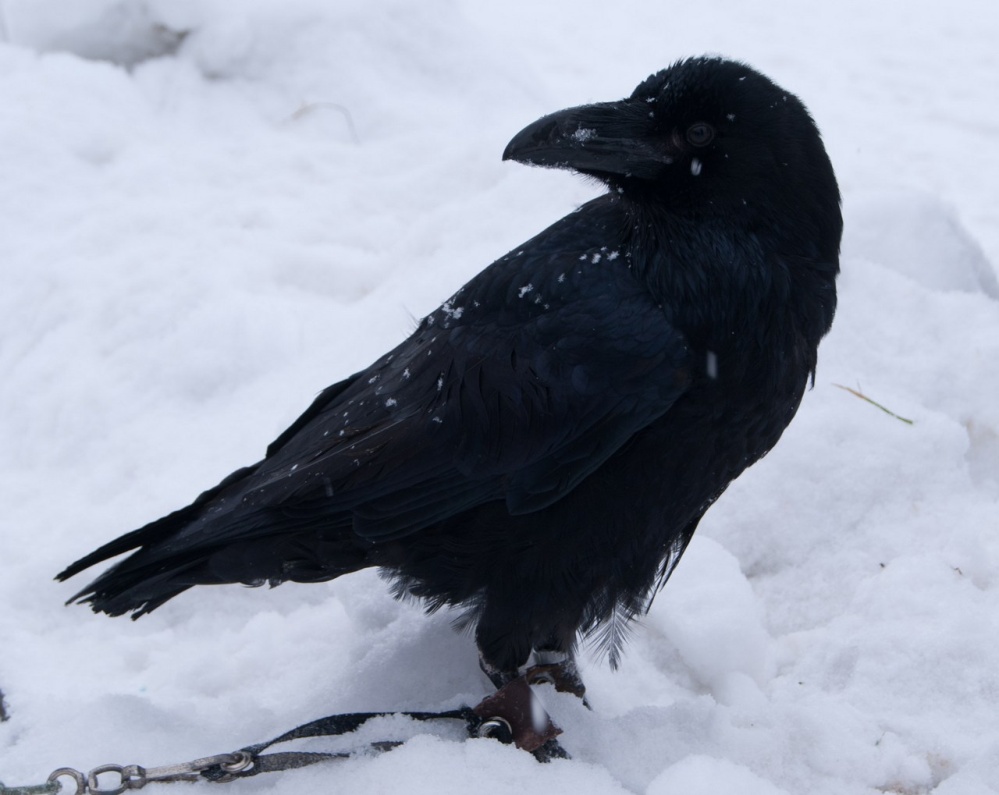 ворона
синица
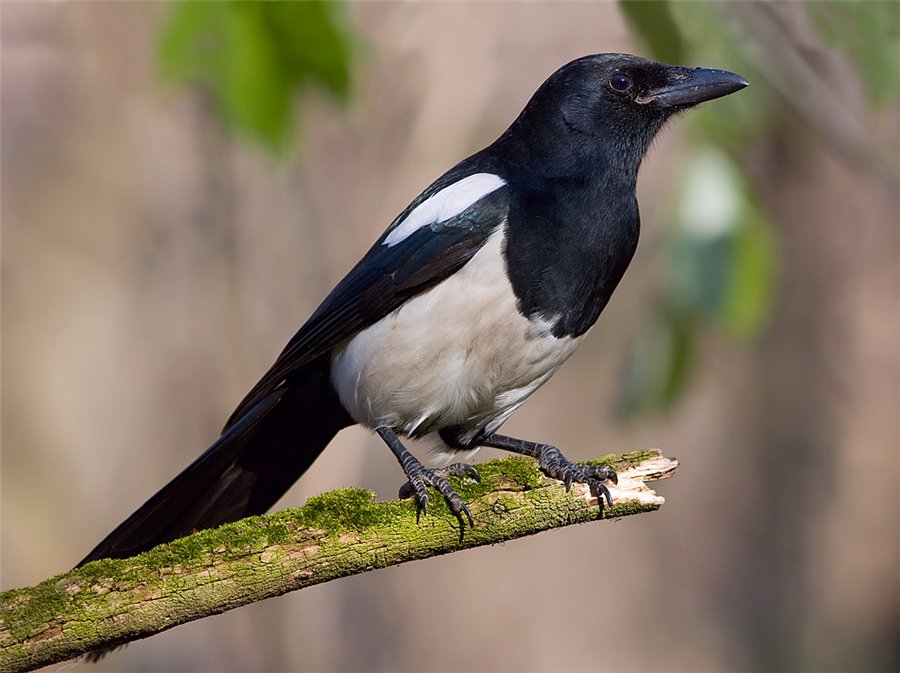 сорока
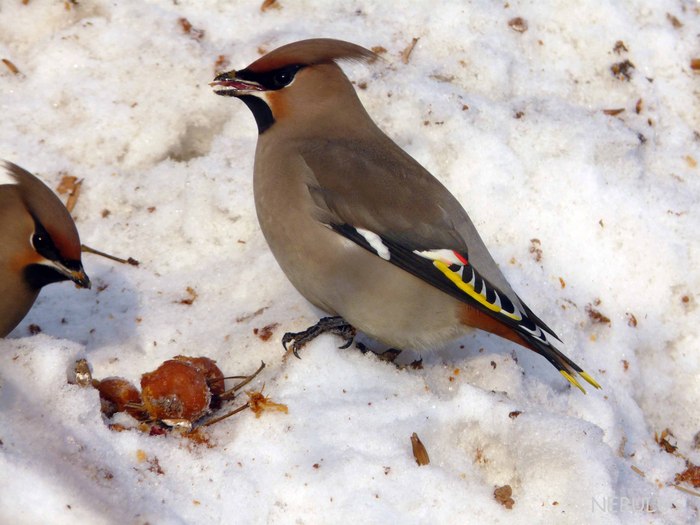 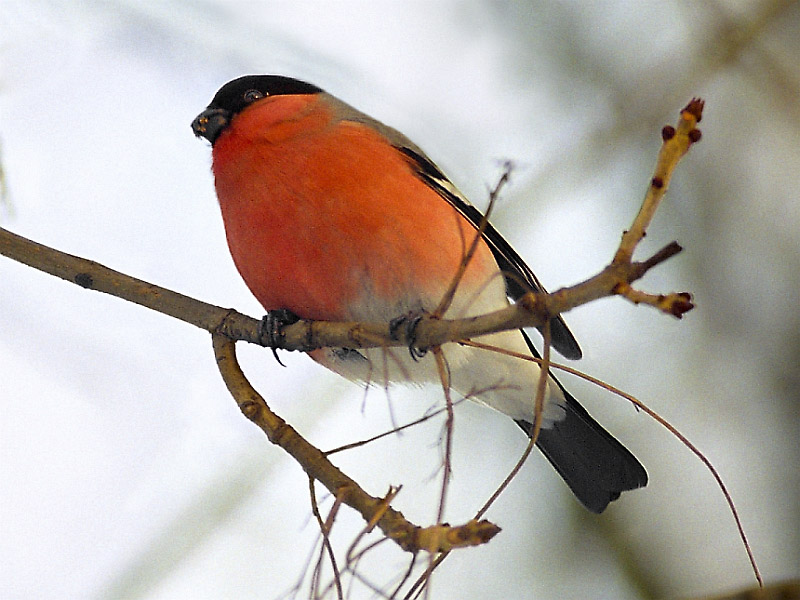 снегирь
свиристель
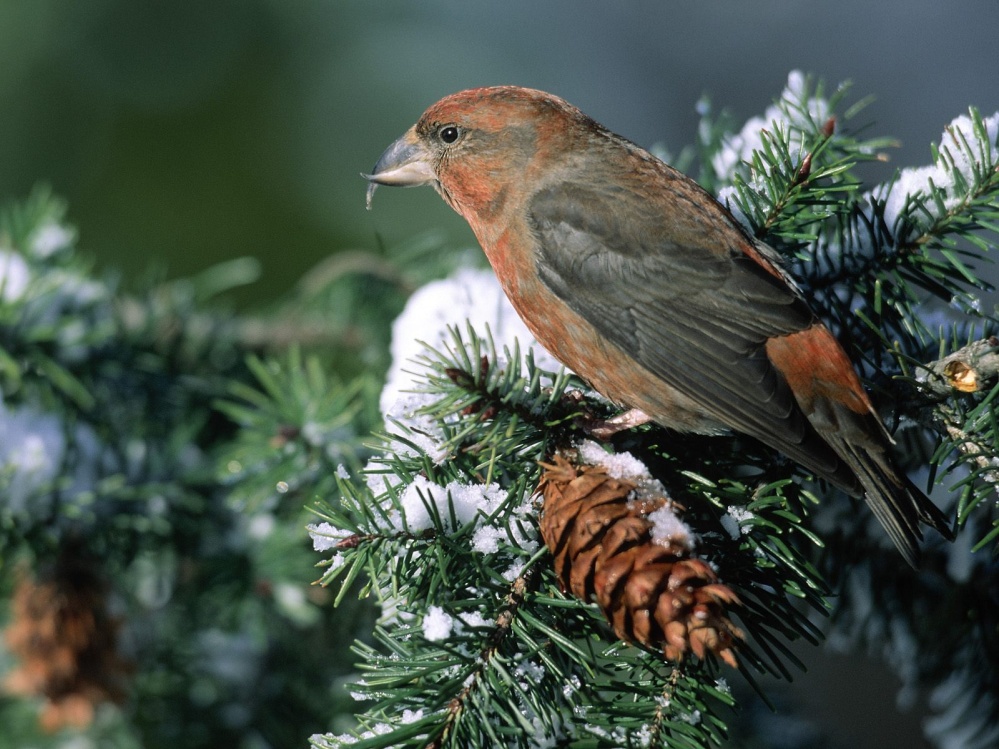 клёст
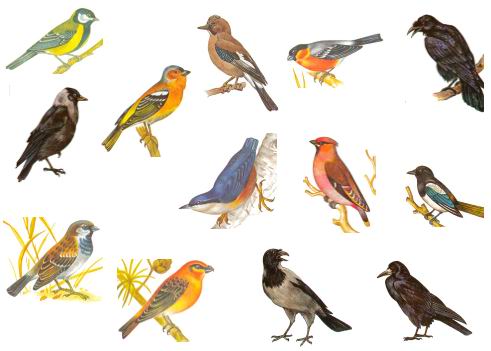 Зимующие  птицы
Виды  кормушек
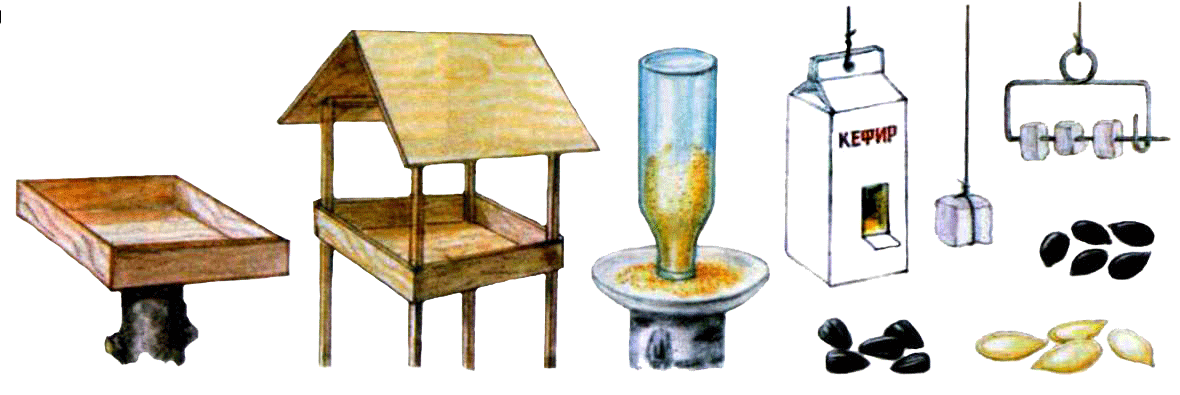 Покормите  птиц!
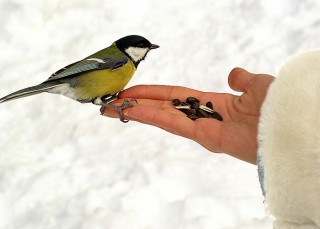 Правила подкормки птиц зимой.
Во время подкормки птиц не сорите в лесу, парке, саду: не оставляйте там газеты, пакеты, жестяные банки и коробки.

Кормушки для птиц должны быть очень скромными, лучше не раскрашенными.

Корма в кормушке должно быть  немного и только нужного птицам: крошки хлеба, семена подсолнечника, несолёное сало.

4.    Кормите птиц регулярно !
ОСНОВНЫЕ ЗИМНИЕ КОРМА:
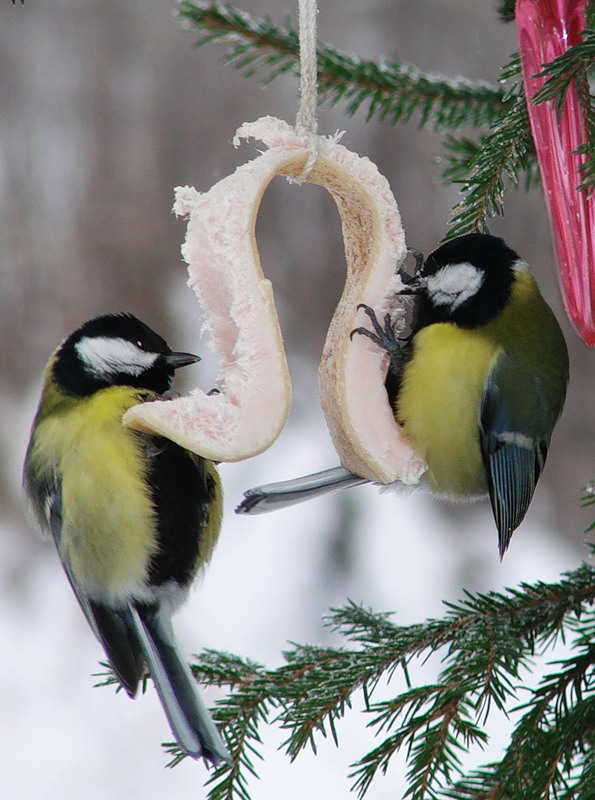 семена подсолнечника, арбуза,
  тыквы;
- пшеничные отруби;
- овсяные хлопья, пшено;
- крошки белого хлеба;
- несолёное!  сало.
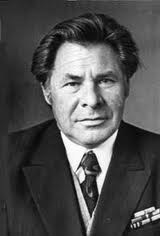 Носов
     Евгений Иванович
      (  1925 – 2002 гг.)
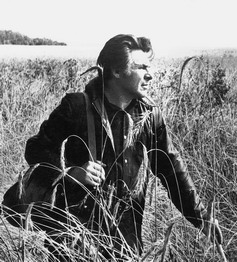 г. Курск.  Памятник  Е.И. Носову. 
                       (скульптор Владимир Бартенев)
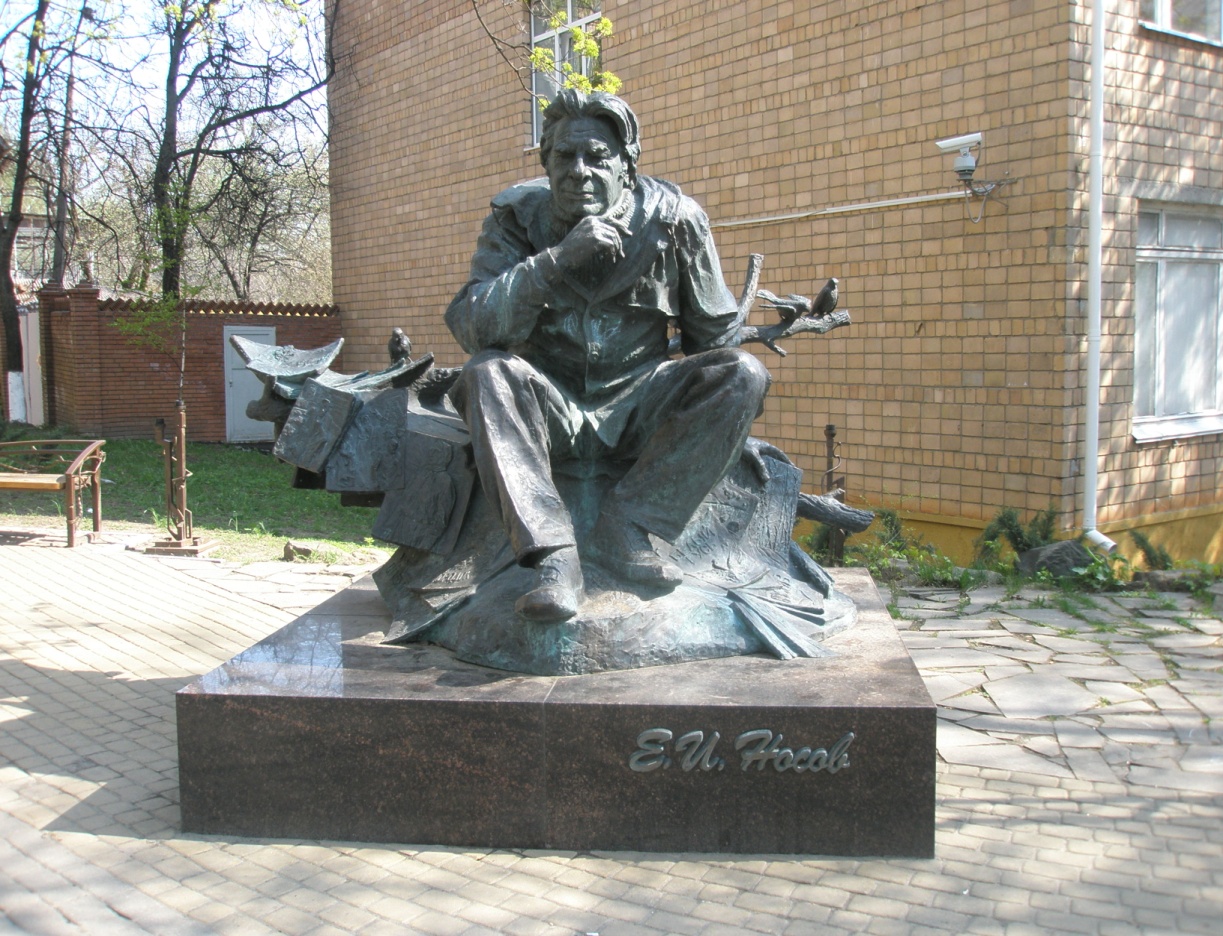 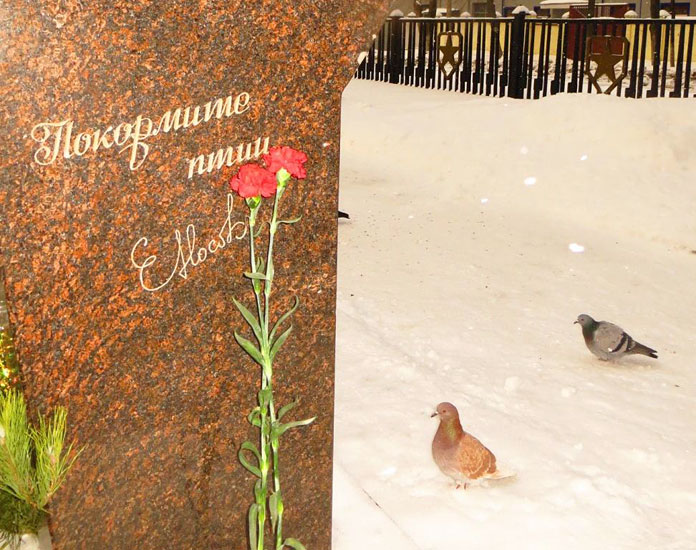 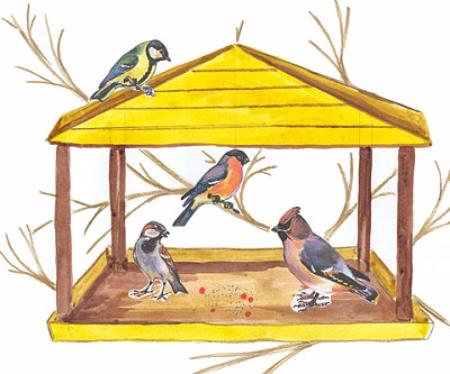 ПОКОРМИТЕ ПТИЦ!